Россия в начале 20 в.
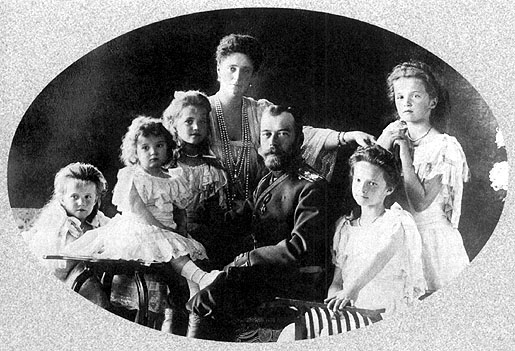 Самодержавие
Император 
законодательная, 
исполнительная,
судебная
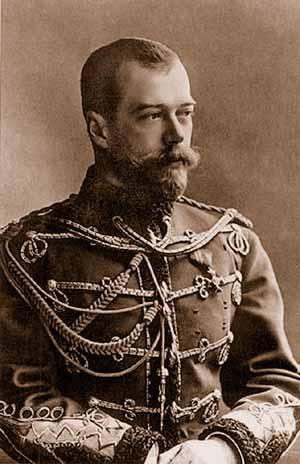 Государственный совет
совещательная
Комитет министров
исполнительная
Самодержавие
Император
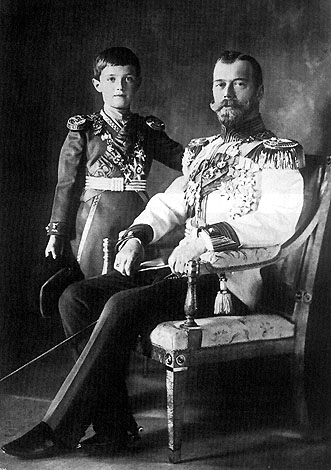 Синод
церковная
Сенат
судебная
Территория и населениеРоссийской империи
22 млн. км – 17 % суши –
2 место (Британская империя)
100 народов и национальностей
Православие
Католицизм
Протестантизм
Мусульманство
Буддизм
Старообрядцы
иудаизм
128,2 млн. человек – 
3 место (Британская империя и Китай)
Социальный состав
Создание монополий
80- е гг. 19 в – завершился промышленный переворот
1899 – 1903 - МЭК
Кон. 19 в. – картели в легкой промышленности
Нач. 20 в. – синдикаты («Продвагон», «Гвоздь», «Проуголь», «Продамет») + 10 банков (64,4 % вкладов)
Особенности российской экономики – государственно-монополистический капитализм
Догоняющий тип модернизации
аграрно – индустриальная страна
Наличие крупного государственного сектора в экономике
Металлургия, машиностроение,
угольная
Многоукладная экономика
Особенности российской экономики
1897 г. – денежная реформа 
Витте
«введено золотое обеспечение рубля»
Развитие тяжелой индустрии:
металлургия, машиностроение, добыча угля и нефти
Толчок в развитие – ж\д строительство и военный сектор
Особенности российской экономики
Иностранное инвестирование
Немцы : металлургия, 
металлообработка,
 электротехника, химическая
Англичане: добыча нефти,
Цветные металлы
Французы: металлургия,
металлообработка,
угольная, 
добыча нефти,
машиностроение
Последствия модернизации
Аграрно – индустриальная страна
Темпы промышленного роста самые высокие в мире –
8,1 %
Низкая техническая оснащенность – высокая концентрация производства
50 % - мирового сбора ржи
20 % - пшеницы
25 % - экспорта зерна
Отставание по производству продукции на душу населения
«Весна»П.Д. Святополка – Мирскогоноябрь 1904 г.
1\ ввести в Государственный совет выборных от земств и городских дум
2\ распространить земства на всей территории России
3\ расширить круг избирателей в земства и ввести волостные земства.